Aix-en-Provence
LEÇON 13
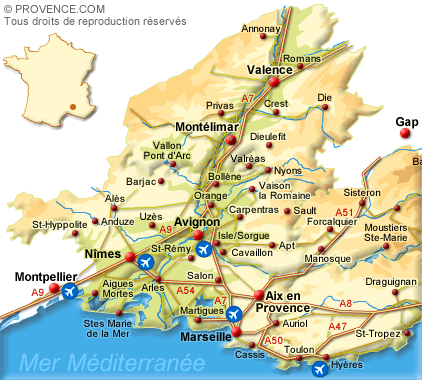 Atelier de Cézanne
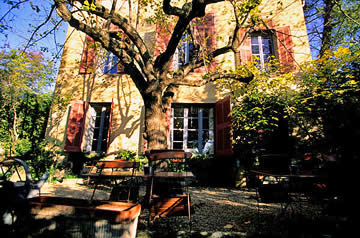 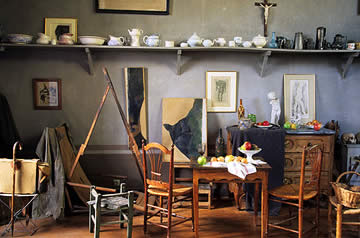 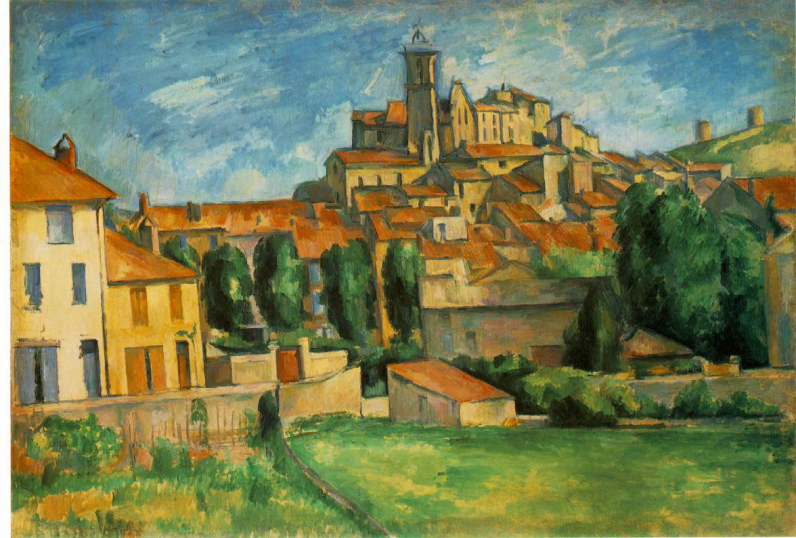 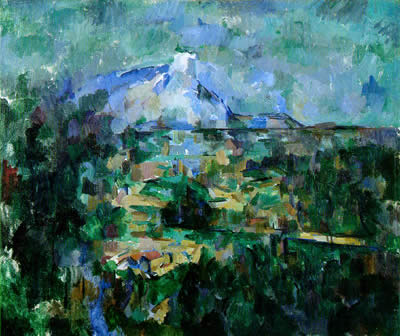 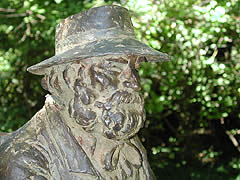 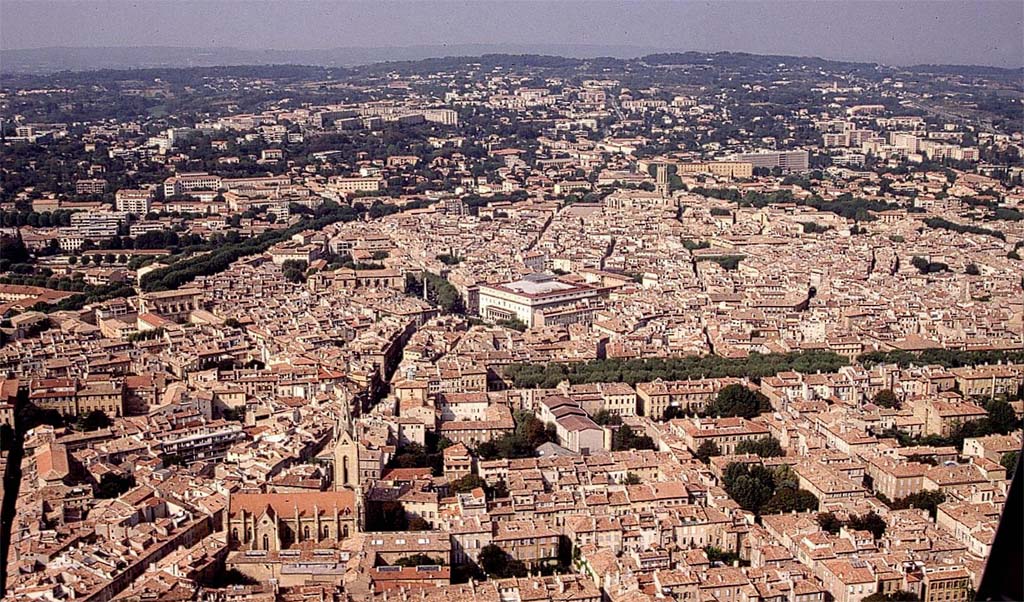 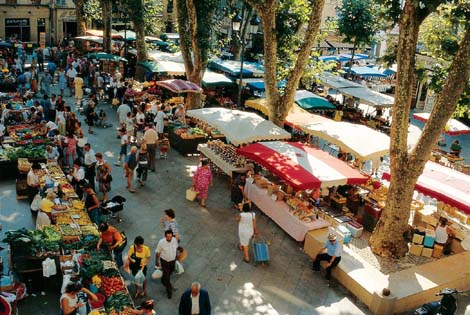 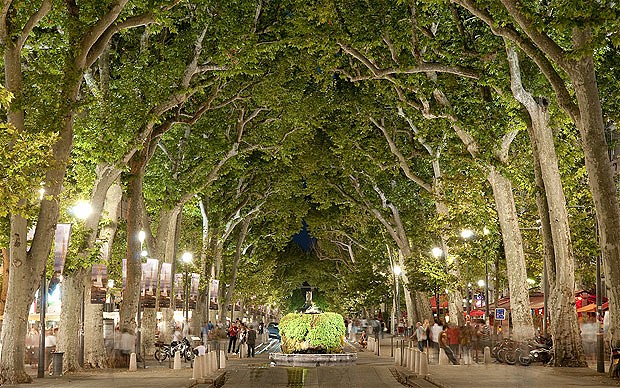 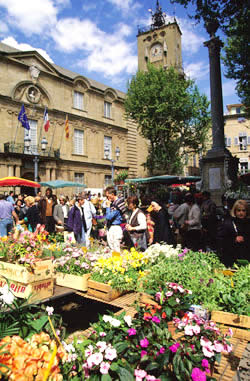 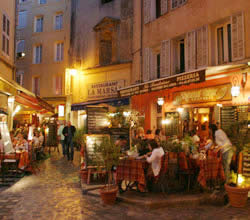 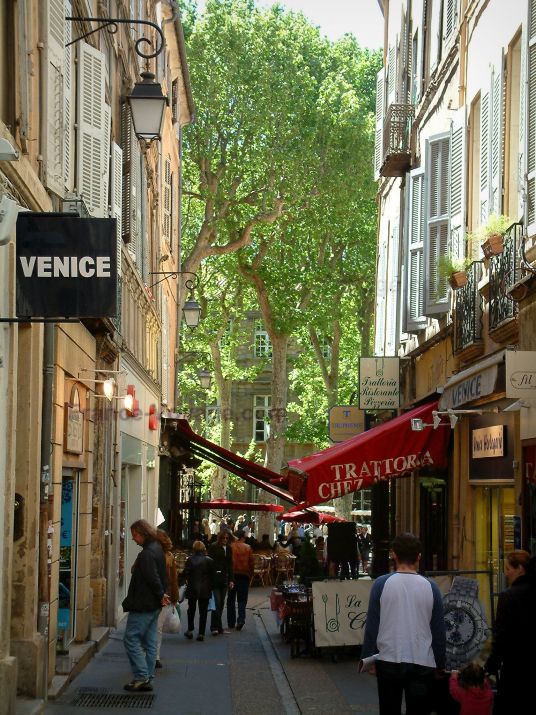 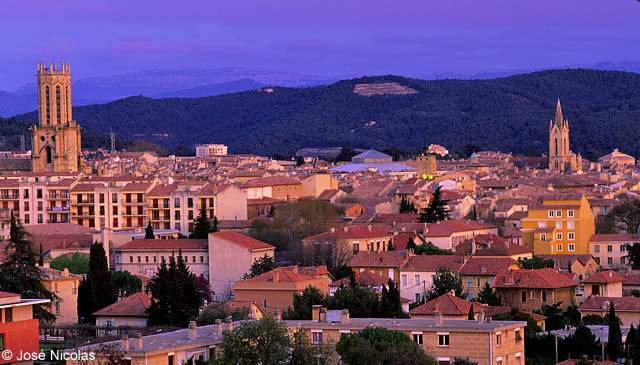 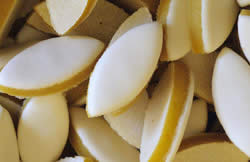